1. Какое из названных событий произошло в XI в.?
принятие христианства
создание свода законов Русская Правда
восстание древлян
битва на реке Калке
2. Какое из названных событий произошло в 1382 г.?
Куликовская битва
«стояние на Угре»
вывоз вечевого колокола из Новгорода
поход Тохтамыша на Москву
3. Какое событие произошло в 1111 г.?
разгром немецких рыцарей на Чудском озере
успешный поход русских князей против половцев 
неудачный поход Игоря Новгород-Северского против половцев
разгром русских войск на реке Сить
4. Какой собор был построен в XV в.?
Софийский собор в Новгороде
Успенский собор в Москве
Дмитриевский собор во Владимире
церковь Федора Стратилата в Новгороде
26 февраля 1111 года Владимир Мономах и Святополк Изяславич во главе большой армии двинулись вглубь половецких кочевий. Войско князей проникло так далеко в степи, как никогда ранее - до самого Дона. Были захвачены половецкие города Шарукань и Сугров. Но основные силы хан Шарукан вывел из-под удара. 26 марта, надеясь на усталость русских воинов после долгого похода, половцы обрушились на союзную армию на берегах речки Салницы. В кровопролитной и ожесточенной битве победа вновь досталась русским. Враг бежал, княжеская рать беспрепятственно вернулась домой.
Войско северского князя выступило в поход 23 апреля 1185 г. По пути к Игорю присоединились с дружинами его сын Владимир Путивльский, племянник — Святослав Рыльский, брат Игоря, черниговский князь Всеволод и черниговские ковуи: всего 5 полков. Также в этом походе впервые упоминается шестой полк, состоящий из стрельцов от всех полков. Первая встреча с половцами произошла на берегах реки Сюурли и была удачной для русских. Была захвачена богатая добыча, часть русских сил (кроме полков Игоря и Всеволода) участвовала в погоне за разбитым противником. На следующий день княжеские полки столкнулись с основными силами хана Кончака. На берегах р. Каялы разразилась кровопролитная битва. Конные дружины могли спастись бегством, но предпочли не бросать чёрных людей, спешились и стали пробиваться к Донцу. Получив ранение, Игорь снова сел на коня. Целый день воины Игоря сдерживали натиск превосходящих сил врага, но на рассвете следующего дня побежали. Княжеская рать была разбита, сам Игорь и его сын Владимир попали в плен.
Битва на реке Сить, или Ситская битва— эпизод Западного (кипчакского) похода монголов (1236—1242) и монгольского нашествия на Русь (1237—1240), в частности, одно из ключевых сражений монгольского похода на Северо-Восточную Русь (1237—1238). Сражение, произошедшее 4 марта 1238 г. между войском владимирского князя Юрия Всеволодовича и корпусом Бурундая.
15 ЯН 1478 новгородские власти капитулировали. После второго похода, когда дело не дошло до открытых столкновений, вече было отменено, символ новгородской независимости - вечевой колокол, а так же Марфа Борецкая - были отправлены в Москву. Иван III конфисковал вотчины епископа и 6 крупных монастырей. В 1484-1499 была проведена конфискация боярских земель. Сторонники независимости были казнены, несколько тысяч новгородских семей были переведены в др.области страны. Вместо посадников и тысяцких городом стали управлять московские наместники. Боярская республика прекратила своё существование, Новгород сделался второстепенным городом, а территория Московии возросла в 2 раза.
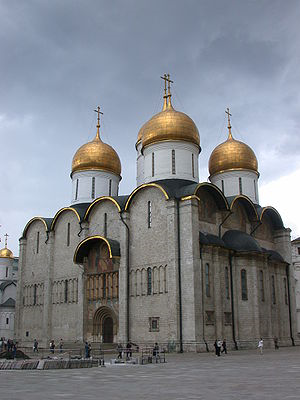 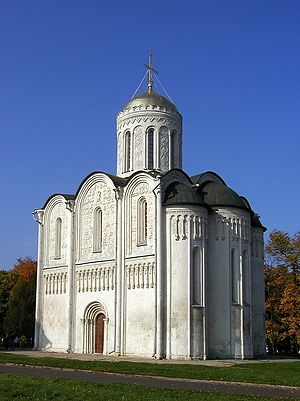 Успенский собор Московского Кремля — православный храм, расположенный на Соборной площади Московского Кремля. Сооружён в 1475—1479 под руководством итальянского зодчего Аристотеля Фиораванти. Главный храм Московского государства. Старейшее полностью сохранившееся здание Москвы.
Дми́триевский собо́р города Владимира (иногда в литературе можно встретить наименование "Дмитровский") — придворный храм, возведённый Всеволодом Большое Гнездо на княжеском дворе. По Н. Н. Воронину, построен в 1194—97 гг.; по летописным данным, обнаруженным в 1990-е годы Т. П. Тимофеевой, в 1191 году.
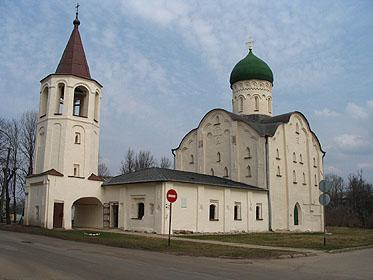 В 1360 году новгородский посадник Семен Андреевич  и его мать Наталья заложили на берегу Федоровского ручья церковь Федора Стратилата. В следующем году церковь была закончена. Церковь Федора Стратилата относится к классическим памятникам новгородского зодчества второй половины XIV века. 
Как и храмы первой половины XIV века, церковь Федора Стратилата представляет собой кубического типа четырехстолпную одноглавую постройку, в отношении пространственной композиции близкую к памятникам первой половины XIV века. Однако но сравнению с ними церковь Федора Стратилата — гораздо более законченное, зрелое художественное произведение.
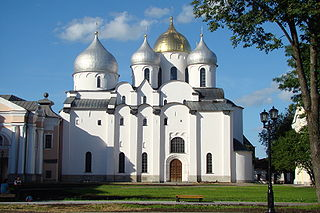 Собо́р Свято́й Софи́и — главный православный храм Великого Новгорода, созданный в 1045—1050 годах. Является древнейшим сохранившимся храмом на территории России, построенным славянами. В 1045 году великий князь Ярослав Мудрый и княгиня Ирина (Ингегерда) направились в Новгород из Киева к сыну Владимиру на закладку им Софийского собора. Строился собор примерно до 1050 года вместо сгоревшего перед этим 13-главого деревянного храма 989 года, однако не на том же месте, а севернее. Освящён собор был по данным разных летописей в 1050 или 1052 году епископом Лукой.
5. Какое из названных событий произошло в 1113 г.?
восстание в Новгороде против Чолхана
боярский заговор против Андрея Боголюбского 
битва на реке Калка
восстание в Киеве против ростовщиков

6. Какое из названных событий произошло в XIII в.?
началось возвышение Москвы
установилось монгольское владычество 
началось закрепощение крестьян	
ликвидирована угроза печенегов

7. Какое из названных произведений появилось в XVI в.?
«Сказание о князьях владимирских»
«Моление Даниила Заточника»
«Задонщина»
«Слово о полку Игореве»

8. Какое из названных событий произошло в IX в.?
введение уроков и погостов
крещение Руси
объединение Новгорода и Киева 
разгром Хазарского каганата
В 1327 г. в Твери вспыхнуло восстание против Чолхана \ ордынский баскак \. Татарин отобрал лошадь у местного дьяка, а тот позвал на помощь земляков. Многих из сопровождения Чолхана перебили, а сам он укрылся в княжеском дворце, но дворец подожгли вместе с оставшимися ордынцами. Калита отправляется к хану Узбеку, откуда вернулся с татарскими войсками, и направился в Тверь, подавлять восстание. Александр Михайлович \ Тверской \ бежал во Псков, а потом в Литву, а Иван Данилович, в награду, получил Новгород и Кострому. А в 1332 г. Калита получил ярлык на Владимирское княжение. \ Калита – кошель \.
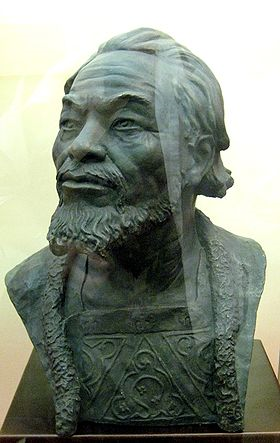 Андрей Юрьевич Боголюбский (около 1111—29 июня 1174) —Князь Вышгородский в 1149, 1156. Князь Туровский, Пинский и Дорогобужий в 1150—1151. Великий князь Владимирский в 1157—1174.
Сын Юрия Владимировича Долгорукого и половецкой княжны, дочери хана Аепы Осекевича. Домашнее имя Китай.
Вопреки воле отца покинул Вышгород в 1155 и обосновался во Владимире. Содействуя развитию феодальных отношений, опирался на дружину, а также на владимирских горожан; был связан с торгово-ремесленными кругами Ростова и Суздаля. После смерти отца (1157) стал князем владимирским, ростовским и суздальским. С 1159 упорно боролся за подчинение Новгорода своей власти и вёл сложную военную и дипломатическую игру в Южной Руси. Около 1160 предпринял неудачную попытку разделить русскую церковь на две митрополии. В 1164 совершил победоносный поход на волжских болгар. В 1169 организовал коалицию 11 князей, войска которых захватили и разграбили Киев, что стало первым случаем в практике междукняжеских усобиц. 
в ночь с 28 на 29 июня 1174 г. был убит
16 апреля 1113 г. неожиданно умер великий князь Святополк. Сразу начали борьбу за власть сторонники различных княжеских кланов. На власть мог претендовать старший из князей — Олег, но он был постоянно болен, его брат Давыд отошел от политических дел и ни на что не претендовал. Затем по старшинству шел Владимир Мономах. Были свои сторонники и у сыновей покойного Святополка. Киевский тысяцкий Путята начал уговаривать киевлян пригласить Олега, но против Святославичей сплотилась партия Мономаха. Ее представители поскакали в Переяславль звать Владимира на киевский престол. А в это время загудел торгово-ремесленный Подол. Там прошел слух, что ненавистный Путята сносится с Святославичами, что он держит сторону ростовщиков, среди которых было много евреев. Не исключено, что эти слухи разносили по городу сторонники Мономаха. Сотни людей с топорами, косами, вилами, палками в руках двинулись в центр Киева. Раздавались угрозы по адресу бояр, ростовщиков. Толпа разгромила двор Путяты, дворы ростовщиков, удар пришелся и по еврейским купцам и ростовщикам, которые заперлись в киевской синагоге. В Софийском соборе по зову митрополита Никифора сошлись бояре и старшие дружинники, епископы, игумены монастырей. Их решение было однозначным: немедленно звать в Киев Мономаха; только он, князь — воин и патриот, мог унять начавшееся выступление народа. Но поначалу переяславский князь не внял этому призыву. Он боялся вновь ввергнуть страну в междоусобицу, если бы вдруг Святославичи, бывшие старше его в роду, опротестовали его решение. Страшился он и киевской верхушки, которая долгие годы служила его скрытому противнику Святополку. У него также не было желания противопоставлять себя восставшим киевлянам. На следующее утро народ снова высыпал на улицы Киева. В осаде оказался княжеский дворец. Большая толпа бросилась в сторону Печёрского и Выдубицкого монастырей. Мятеж нарастал, вовлекая в свой водоворот все новые и новые сотни людей; пробудились окрестные слободы и деревни, поднялись против своих господ смерды, закупы, рядовичи. Должники отказывались выплачивать проценты и расправлялись с наиболее ненавистными заимодавцами, холопы вышли из повиновения господам. И вновь митрополит собрал верхушку города. Вновь было принято решение пригласить Мономаха в Киев. Гонец вез Мономаху письмо, в котором говорилось: «Пойди, князь, в Киев; если же не пойдешь, то знай, что много зла произойдет, это не «только Путятин двор или сотских, или евреев пограбят, а еще нападут на невестку твою (вдову Святополка), и на бояр, и на монастыри, и будешь ты ответ держать, князь, если разграбят монастыри». 20 апреля Владимир Мономах вместе с переяславской дружиной вступил в Киев.
Возвышение Москвы началось с образования Московского княжества в 1276. Основателем династии московских князей был младший сын Александра Невского Даниил (1263-1303). С этого времени в силу ряда объективных и субъективных причин начинается возвышение Москвы. 

Сын Даниила Юрий Данилович (ум. в 1324) с 1304 вёл борьбу за великое Владимирское княжение с Михаилом Ярославичем Тверским, получившим в 1305 (1304) в Орде ярлык великое княжение. Поддержку московскому князю оказал митрополит
К к.XIII в. главной предпосылкой в формировании единого русского государства была необходимость противостоять Орде и Великому княжеству Литовскому. Решение этой задачи требовало сильной центральной власти, способной мобилизовать все ресурсы государства.
Причина объединения - стремление феодалов укрепить своё господство над крестьянами с помощью сильной централизованной власти.
Особенности собирания страны (в отличие от Европы):
1. Длительность (1276-1533)
2. Неоформившееся крепостное право (юридически оформится в 1649)
3. Упадок городов.
Движущие силы объединения:
1). Феодалы. (а) Поскольку закрепощение крестьян приводило к унификации их положения, то и выступления могли охватывать огромную территорию. Для борьбы с такими выступлениями нужна была сильная власть. (б) Благосостояние феодала-помещика зависело от его усердия в службе центральной власти. (в) Вотчинники были заинтересованы в единстве страны, поскольку не имели права покупать земли за пределами своего княжества
2). Горожане. (а) Ремесленники и торговцы могли обезопасить своё дело в условиях сильного центрального правительства, исключавшего разорительные междоусобицы. (б) Наличие таможенных барьеров в условиях раздробленности так же сдерживало развитие рынка
3). Крестьяне так же выступали за объединение, поскольку усобицы разоряли крестьянские хозяйства.
Этапы централизации:

1). К.XIII-первая пол.XIV вв. - превращение Москвы в экономический (право сбора дани с других), политический (получение ярлыка) и религиозный (переезд в Москву митрополита) центр
2). Вторая пол.XIV-н.XV вв. – превращение Москвы в оплот сопротивления иноземному игу (победа на Куликовом поле, организованная под эгидой Москвы) 
3). Вторая четв.XV в. – утверждение исключительных прав московской ветви Рюриковичей (победа Василия II во внутридинастической войне)
4). Вторая пол.XV-н.XVI вв. - завершение объединения русских земель вокруг Москвы (поглощение Новгорода и Рязани).
В 1019 году печенеги потерпели поражение от великого князя Ярослава на реке Альте.
Последним документально зафиксированным русско-печенежским конфликтом является осада Киева в 1036 году, когда осаждавших город кочевников окончательно разбил подоспевший с войском великий князь. В это же время из-за Волги в Северное Причерноморье пришли торки (огузы), которые постепенно вытесняют печенегов на Дунай. После этого печенеги перестали играть важную роль в истории Руси.
(«Сказа́ние о князья́х влади́мирских»,)     литературно-публицистический памятник 16 в., использовавшийся в политической борьбе за укрепление авторитета великокняжеской, а затем царской власти. В основе «Сказания» лежит легенда о происхождении рус. великих князей от римского императора Августа через легендарного Пруса, который, с одной стороны, состоял в родстве с Августом, а с другой — якобы был родственником Рюрика. Вторая легенда, входящая в «С. о к. в.», повествует о приобретении Владимиром Мономахом царских регалий от византийского императора Константина Мономаха. Время появления обеих этих легенд не установлено. В начале 16 в. (не позднее 1523) легенды были соединены в «Послании» тверского церковного писателя-публициста Спиридона-Саввы, претендовавшего на престол митрополита всея Руси. На основе «Послания» была составлена 1-я редакция «Сказания». Идеи «Сказания» в дипломатических спорах использовались при Василии III и Иване IV. Легенда о происхождении русских великих князей от Августа была помещена как вступительная статья к Государеву родословцу 1555 и включена в Степенную книгу, 2-я редакция «Сказания» была написана как вступительная статья к «Чину венчания» Ивана IV на царство в 1547.
«Моление Даниила Заточника» — памятник древнерусской литературы XIII века. Написан как обращение к переяславско-суздальскому князю Ярославу Всеволодовичу в период с 1213 до 1236 (по версии В. М. Истрина).
Попавший в тяжелое положение автор просит князя о помощи. Некоторые исследователи считают «Моление Даниила Заточника» первым опытом древнерусской дворянской публицистики. Для стиля «Моления Даниила Заточника» свойственны сочетание цитат из Библии, летописи с живой речью, сатирой, направленной против бояр и духовенства. Отличается книжными познаниями автора, богатством образов, сатирическим отношением к окружающим. Нарочитая униженность сочетается с подчёркнутым умственным превосходством.
«Задонщина» (в рукописях имеет заглавия «Задонщина великого князя господина Дмитрия Ивановича и брата его князя Владимира Андреевича», «Слово о великом князе Дмитрии Ивановиче и о брате его, князе Владимире Андреевиче, как победили супостата своего царя Мамая» и др.) — памятник древнерусской литературы конца XIV — начала XV вв. Рассказывает о победе русских войск, возглавлявшихся великим князем Московским Дмитрием Ивановичем (Донским) и его двоюродным братом Владимиром Андреевичем, над монголо-татарскими войсками правителя Золотой Орды Мамая.
«Слово о полку Игореве» («Слово о походе Игоревом, Игоря, сына Святославова, внука Олегова», др.-русск. Слово о плъку Игоревѣ, Игоря сына Святъславля, внука Ольгова) — самый известный памятник древнерусской литературы. В основе сюжета — неудачный поход 1185 года русских князей на половцев, предпринятый новгород-северским князем Игорем Святославичем. Подавляющее большинство исследователей датируют «Слово» концом XII века, вскоре после описываемого события (часто тем же 1185 годом, реже одним-двумя годами позже).
1. С именами А. Адашева, А. Курбского, Сильвестра связывается
деятельность Избранной рады
Любеческий съезд
разработка Судебника 1497 г.
Куликовская битва

2. Хан Ахмат встретился на Угре с войсками московского князя
Ивана Калиты	     3) Ивана IV
Ивана III	    4) Василия Темного

3. Ивана IV на царство венчал
Макарий 
Сергий Радонежский	
Иов
Алексий

4. С именами Бориса и Глеба была связана
междоусобица между сыновьями Владимира
борьба против нашествия монголов
восстание в Новгороде против численников
борьба за власть в Московском княжестве
«Злым городом» назвал Козельск
хан Тимур
хан Ахмат
хан Батый
хан Чингисхан

6.   С именами Ивана Федорова и Петра Мстислава связывается
появление алфавита на Руси
строительство Московского Кремля
роспись Ферапонтова монастыря
начало книгопечатания на Руси

С именами Юрия Даниловича, Ивана Калиты, Дмитрия Грозные Очи, Александра
       Михайловича связана
борьба за великое княжение
междоусобица в Московском княжестве
Ливонская война
Куликовская битва

8.	Владимир Мономах принял участие
в Любеческом съезде
в крещении Руси
в походе на Царьград
в походе на печенегов
Тимур Кутлуг — хан Золотой Орды в 1395—1399. После поражения Тохтамыша, был посажен на Золотоордынский престол могущественным темником Едигеем, который был фактическим правителем Орды. Тохтамыш не терял надежды на восстановление своей власти в Золотой Орде и для этого заключил союз с князем Витовтом. В 1399 произошла грандиозная битва на Ворксле. Войска Тимур Кутлуга под командованием Едигея наголову разбили объединённые войска Витовта и Тохтамыша. Тохтамыш бежал в Сибирь, где у него было ещё немало сторонников. Там он захватил власть в Тюменском юрте (1399). Но и победитель — хан Тимур-Кутлуг не долго почивал на лаврах славы после этого грандиозного сражения. Ещё очень молодой хан, видимо, стал проявлять стремление не только называться ханом, но и править своим ханством. Поэтому темник Едигей организовал государственный переворот, убив Тимур-Кутлуга и возведя в ханское достоинство его младшего брата Шадибека.
Согласно тексту летописи на откосе северной двери он расписан Дионисием и его сыновьями с 6 августа по 8 сентября 1502 г. Это единственная сохранившаяся роспись выдающегося представителя московской иконописной школы, главного художника рубежа XV — XVI веков.
После разрушения немецкими фашистами в годы Второй мировой войны прославленных стенных росписей XII — XV вв. в Новгороде (Нередица, Волотово, Ковалево, Сковородка) фрески Дионисия остались единственным полностью уцелевшим ансамблем фресок Древней Руси.
Вещественный или денежный побор с покоренных племен и народов
ярлык
дань
вира
Пожилое

2.	Часть территории Российского государства, не включенная в опричнину и управлявшаяся боярами, называлась
уделом
приказом Большого дворца
земщиной
Острогом

3.	Владения младших членов княжеского рода в XII-XV вв. назывались
губой	                   3) опричниной
кормлением	4) уделами

4.	Центральные    органы    управления    в    Московском    государстве XVI-XVII вв.
приказы
губы
земские избы
магистраты
Ви́ра — древнерусская и древнескандинавская мера наказания за убийство, выражавшаяся во взыскании с виновника денежного возмещения. Также вирой именовалось денежное возмещение за другие преступления.
УДЕЛ - в русском праве: а) доля представителя княжеского рода в родовом владении; б) удельное княжество.
Острог (сибирский) - тип оборонительного сооружения русских в Сибири и на Дальнем Востоке в конце XVI - XVIII вв.
Острог (укрепление) - тип оборонительного сооружения русских в XIII - XVIII вв.
Острог (монастырь в Черногории).
Острог (город) — город в Ровненской области Украины.
Острог - в XVIII - XIX вв. досудебная тюрьма.
Магистраты - в России с 1720-1721 гг. М. назывались сословные органы городского самоуправления, введенные Петром I по образцу западноевропейских (см. Гороховой магистрат); до судебной реформы 1864 г. также сословные судебные органы. По регламенту Главного магистрата М. избирался гражданами в составе президента, 2-4-х бурмистров, 2-8 ратманов (в зависимости от значения города). Решали судебные, полицейские, хозяйственные и финансовые вопросы. С 1727 г. М. переименованы в ратуши и подчинены губернаторам и воеводам. Восстановлены с 1743 г. В ведении остались судебные вопросы и распределение казенных сборов. В 1775 г. М. преобразованы в губернские и уездные суды для городских сословий (наряду с ними в городах для решения незначительных дел действовали словесные суды). С 1785 г. М. вошли в систему городского самоуправления в качестве судебных учреждений.
5   Архитектурный стиль, в котором постройки увенчаны многогранной пирамидой, называется
узорочьем
шатровым
классицизмом
нарышкинским барокко

6.	Предприятие, основанное на разделении труда и использовании ручной ремесленной техники, называется
мастерской	3) мануфактурой
фабрикой	4) биржей

7.	Роспись по сырой штукатурке называется
сканью	3) мозаикой
иконописью	4) фреской

8.	Форма правления, при которой государством управляют выбранныенародом люди, называется
сословно-представительной монархией
республикой
раннефеодальной монархией
военной демократией
Узорочье — ср. устар. 1. Резьба по дереву как вид декоративного искусства. // Резные украшения в архитектуре. 2. перен. Богатство, роскошь, драгоценности…
Классицизм (от лат. classicus - образцовый) - художественный стиль европейского искусства XVII-XIX вв., одной из важнейших черт которого было обращение к античному искусству как высшему образцу и опора на традиции высокого Возрождения. Искусство классицизма отражало идеи гармонического устройства общества, но во многом их утрачивало по сравнению с культурой Возрождения. Конфликты личности и общества, идеала и реальности, чувства и разума свидетельствуют о сложности искусства классицизма. Художественным формам классицизма свойственны строгая организованность, уравновешенность, ясность и гармоничность образов.
Нарышкинский стиль (также Нарышкинское или Московское барокко) представляет собой условное название специфического стилевого направления в русской архитектуре конца XVII — начала XVIII вв., начального этапа в развитии архитектуры русского барокко. Своим названием архитектурное течение обязано молодому, прозападноориентированному боярскому роду Нарышкиных, в чьих московских и подмосковных имениях были построены церкви с некоторыми элементами нового для России того времени стиля барокко.
Главное значение нарышкинского стиля состоит в том, что именно он стал связующим звеном между архитектурой старой патриархальной Москвы и новым стилем (петровским барокко), возводимого в европейском духе Санкт-Петербурга
Би́ржа (нидерл. beurs, нем. Börse, фр. bourse, итал. bórsa, исп. bolsa, англ. exchange) — юридическое лицо, обеспечивающее регулярное функционирование организованного рынка товаров, валют, ценных бумаг и производных финансовых инструментов. Раньше, биржей называли место или здание, где собираются в определённые часы торговые люди и посредники, биржевые маклеры для заключения сделок с ценными бумагами или товарах.[1]
До эпохи компьютеризации о сделках стороны договаривались устно. Сейчас торги большей частью проходят в электронном виде с использованием специализированных программ. Брокеры в своих интересах или интересах клиентов выставляют в торговые системы заявки на покупку или продажу ценной бумаги (валюты, товара). Эти заявки удовлетворяются встречными заявками других торговцев. Биржа ведёт учет заключённых сделок, организует и гарантирует расчёты, обеспечивает механизм «поставки против платежа» (Delivery against payment).
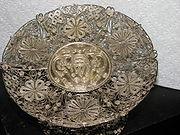 Скань (от старославянского глагола "съкати" - сучить, свивать в одну нить несколько прядей), филигрань — вид ювелирной техники: ажурный или напаянный на металлический фон узор из тонкой золотой, серебряной или медной проволоки, гладкой или свитой в верёвочки. Изделия из скани часто дополняются зернью (маленькие серебряные или золотые шарики) и эмалью.
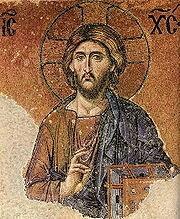 Моза́ика (фр. mosaïque, итал. mosaico от лат. (opus) musivum — (произведение) посвящённое музам) — декоративно-прикладное и монументальное искусство разных жанров, произведения которого подразумевают формирование изображения посредством компоновки, набора и закрепления на поверхности (как правило — на плоскости) разноцветных камней, смальты, керамических плиток и других материалов.
1.   Предпосылка образования Древнерусского государства
развитие ремесла и торговли
принятие христианства
набеги варягов
необходимость установления добрососедских отношений Византией

Отметьте следствие походов русских войск на ордынские государства в середине XVI в.

под властью Русского государства оказался Волжский торговый путь
ликвидирована угроза со стороны Крымского ханства
присоединена Восточная Сибирь
распространено православие на присоединенных к Российскому государству территориях

Отметьте причину принятия христианства Владимиром Святославичем.

необходимость укрепления княжеской власти
стремление развить грамотность на Руси
стремление установить добрососедские отношения с европейскими государствами
необходимость снизить военную угрозу со стороны печенегов, исповедовавших эту религию

Причиной церковного раскола стало

создание религиозных сект на Руси
изменение части догматов и порядка богослужения
прекращение созыва Боярской думы
стремление патриарха усилить свое влияние на царя
Принятие Судебника 1497 г. привело
к введению Юрьева дня
к ограничению власти кормленщиков
к ограничению власти князя
к введению бессрочного сыска беглых

6.	Отметьте причину народных выступлений в XVII в.
окончательное складывание крепостной системы
борьба за создание выборного представительного органа
недовольство опричниной
недовольство правлением самодержцев

7.	Причина складывания всероссийского рынка
товарная специализация районов
укрепление натурального хозяйства
стремление властей модернизировать экономику страны
распространение светского образования

8.	Отметьте причину Ливонской войны.
стремление России выйти к Балтийскому морю
стремление России выйти к Черному морю
стремление Речи  Посполитой посадить на российский престол королевича Владислава
недовольство Англии усилением России в Восточной Сибири
В каком веке в составе России появились Лифляндия и Ингерманландия?

в XVI в.	3) в XVIII в.
в XVII в.	4) в XIX в.

В каком году Россия стала империей?

в 1700 г.	3) в 1711 г.
в 1703 г.	4) в 1721 г.

3-   Каковы хронологические рамки Семилетней войны?

1700-1721 гг.	    3) 1773-1775 гг.
1756-1763 гг.	    4) 1787-1791 гг.

Когда был открыт Московский университет?

в 1700 г.	3) в 1775 г.
в 1755 г.	4) в 1794 г.
В каком году произошел дворцовый переворот, приведший на престол Елизавету Петровну?

в 1725 г.	3) в 1741 г.
в 1730 г.	4) в 1762 г.

6-   В каком году был создан Правительствующий Сенат?

в 1711 г.
в 1719 г.
в 1721 г.
в 1725 г.

В каком году произошла Полтавская битва?

в 1709 г.
в 1714 г.
в 1740 г.
в 1758 г

Когда Россия приняла участие в антинаполеоновских войнах?

в 1730-е гг.
в 1770-е гг.   -
в 1780-е гг.
в 1790-е гг.
Известным ученым-энциклопедистом XVIII в. Был

С. Крашенинников        3) М. Ломоносов
В. Тредиаковский	4) Г. Державин

Жалованную грамоту дворянству даровала

Екатерина I	3) Елизавета Петровна
Екатерина II	4) Анна Иоанновна

Какое из названных имен связано с русско-турецкими войнами вто-рой половины XVIII в.?

Г. Потемкин	3) Э. Бирон
А. Меншиков	4) В. Голицын

4.	Известный государственный деятель в правление Екатерины II
П. Ягужинский	3) Э. Бирон
Я. Брюс	                      4) Г. Потемкин
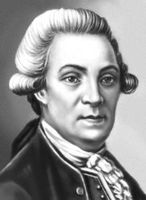 Степан Петрович Крашенинников (31 октября (11 ноября) 1711[1], Москва — 25 февраля (8 марта) 1755, Санкт-Петербург) — русский ботаник, этнограф, географ, путешественник, исследователь Сибири и Камчатки.
Адъюнкт натуральной истории и ботаники Петербургской Академии наук (1745). Академик Российской Академии наук (1745). Первый русский профессор натуральной истории и ботаники Академии наук (1750). Ректор Университета Академии наук и инспектор Академической гимназии (1750).
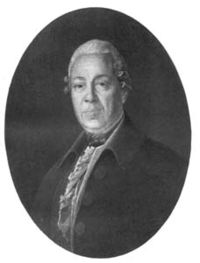 Василий Кириллович Тредиаковский (Тредьяковский) (5 марта (22 февраля) 1703(17030222) — 17 (6) августа 1769) — известный русский учёный и поэт XVIII века. Тредиаковский стал придвордным поэтом Анны Иоанновны. В 1733 он был принят на службу в Академию Наук с обязательством «вычищать язык русской, пишучи как стихами, так и не стихами; давать лекции, ежели от него потребовано будет; окончить грамматику, которую он начал, и трудиться совокупно с прочиими над дикционарием русским; переводить с французского на русской язык все, что ему дастся».
С начала 1740 годов поэтическая слава Ломоносова затмила Тредиаковского, а смерть Анны Иоановны и приход в 1741 к власти Елизаветы ухудшила положение Тредиаковского при дворе. Следующие годы Тредиаковский жил в крайней нужде, и его свадьба в 1742 году только усугубила это положение. Лишь в 1745 одновременно с Ломоносовым его назначили профессором Академии по кафедре элоквенции, и это улучшило его материальное состояние.
Тредиаковский активно занимался переводами и издал девятитомную «Древнюю историю» Ролленя, и шестнадцатитомную «Римскую историю» того же автора.
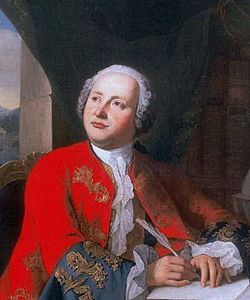 Михаил Васильевич Ломоносов (8 (19) ноября 1711, деревня Мишанинская , Россия — 4 (15) апреля 1765, Санкт-Петербург, Российская империя) — первый русский учёный-естествоиспытатель мирового значения, энциклопедист, химик и физик; он вошёл в науку как первый химик, который дал физической химии определение, весьма близкое к современному, и предначертал обширную программу физико-химических исследований ; его молекулярно-кинетическая теория тепла во многом предвосхитила современное представления о строении материи, — многие фундаментальные законы, в числе которых одно из начал термодинамики ; заложил основы науки о стекле. Астроном, приборостроитель, географ, металлург, геолог, поэт, утвердил основания современного русского литературного языка, художник, историк, поборник развития отечественного просвещения, науки и экономики. Разработал проект Московского университета, впоследствии названного в его честь. Открыл наличие атмосферы у планеты Венера
Гаврии́л (Гаври́ла) Рома́нович Держа́вин (3 (14) июля 1743, Казань, Российская империя — 8 (20) июля 1816) — русский поэт эпохи Просвещения, представитель классицизма, значительно преобразивший его. В различные годы занимал высшие государственные должности: губернатор Тамбовской губернии (1786—1788), кабинет-секретарь Екатерины II (1791—1793), президент Коммерц-коллегии (с 1794), министр юстиции (1802—1803). Член Российской академии с момента её основания. Род Державиных происходил от одного из татарских мурз. Родился в Казани, там же провёл своё детство. Он рано лишился отца, секунд-майора Романа Николаевича. Мать - Фекла Андреевна (урожденная Козлова). С 1762 года служит в Санкт-Петербурге, в Преображенском полку, сначала солдатом, а с 1772 года в офицерской должности. В 1776−1777 годах участвует в подавлении восстания Пугачёва.
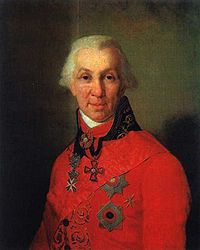 Издателем журналов «Трутень», «Живописец», «Кошелек» был

А. Радищев	3) Г. Державин
Н. Карамзин	4) Н. Новиков

6   Новое летосчисление в России было введено в правление

Софьи Алексеевны	3) Анны Иоанновны
Петра Алексеевича        4) Елизаветы Петровны

Уложенную комиссию для кодификации законов созвала

Екатерина I	3) Анна Иоанновна
Елизавета	4) Екатерина II

Екатерина II создала в городах

магистрат
фискальную службу
губную избу
шестигласную думу
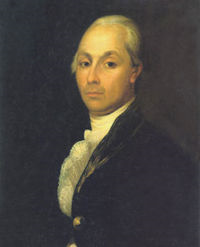 Алекса́ндр Никола́евич Ради́щев (20 (31) августа 1749, Москва — 12 (24) сентября 1802, Санкт-Петербург) — русский писатель, философ, поэт, директор Петербургской таможни и участник Комиссии по составлению законов.
Занятия русским языком и чтение привели Радищева к собственным литературным опытам. Сначала он издал перевод сочинения Мабли «Размышления о греческой истории» (1773), затем начал составлять историю российского сената, но написанное уничтожил. Несомненно литературная деятельность Радищева начинается только в 1789 году, когда им было напечатано «Житие Фёдора Васильевича Ушакова с приобщением некоторых его сочинений».
Воспользовавшись указом Екатерины II о вольных типографиях, Радищев завел свою типографию у себя на дому и в 1790 напечатал в ней свое «Письмо к другу, жительствующему в Тобольске, по долгу звания своего». Вслед за ним Радищев выпустил свое главное сочинение, «Путешествие из Петербурга в Москву».
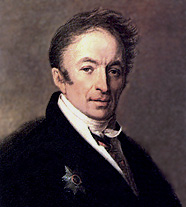 Никола́й Миха́йлович Карамзи́н (1 (12) декабря 1766, с. Михайловка (Преображенское) Бузулукского уезда Казанской губернии (по другим данным — с. Знаменское Симбирского уезда Казанской губернии) — 22 мая (3 июня) 1826, Санкт-Петербург) — русский историк-историограф, писатель, поэт, почётный член Петербургской Академии наук (1818). Создатель «Истории государства Российского» (тома 1—12, 1803—1826 гг.) — одного из первых обобщающих трудов по истории России. Редактор «Московского журнала» (1791—1792) и «Вестника Европы» (1802—1803).
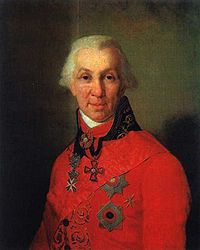 Гаврии́л (Гаври́ла) Рома́нович Держа́вин (3 (14) июля 1743, Казань, Российская империя — 8 (20) июля 1816) — русский поэт эпохи Просвещения, представитель классицизма, значительно преобразивший его. В различные годы занимал высшие государственные должности: губернатор Тамбовской губернии (1786—1788), кабинет-секретарь Екатерины II (1791—1793), президент Коммерц-коллегии (с 1794), министр юстиции (1802—1803). Член Российской академии с момента её основания.
Никола́й Ива́нович Новико́в (1744—1818) — русский писатель, общественный деятель, журналист и издатель.
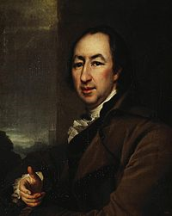 В 1768 Новиков вышел в отставку и стал издавать еженедельный сатирический журнал «Трутень». Журнал «Трутень» (1769—1771) проводил мысль о несправедливости крепостного права, вооружался против злоупотреблений помещичьей властью, бичевал неправосудие, взяточничество и т. п., выступая с обличениями против очень влиятельных сфер, например против придворных. По вопросу о содержании сатиры «Трутень» вступил в полемику со «Всякой Всячиной», органом самой императрицы Екатерины II.
В 1790 в Москву назначен был главнокомандующим князь Прозоровский, человек невежественный, подозрительный, жестокий, выдвигавшийся угодничеством. Он посылал на Новикова доносы, вызвавшие отправление в Москву графа Безбородко для производства негласного дознания; но Безбородко не нашёл никаких поводов к преследованию Новикова. В апреле 1792 Прозоровскому послан был указ расследовать, не печатает ли Новиков, в противность закону, книг церковной печати. По приказу Прозоровского Новиков был арестован.
Ещё до окончания следствия императрица указом от 10 мая 1792 повелела тайно перевезти Новикова в Шлиссельбургскую крепость, где новые допросы делал ему Шешковский. Наконец, 1 августа 1792 императрица подписала указ о заключении Новикова в Шлиссельбургскую крепость на 15 лет.
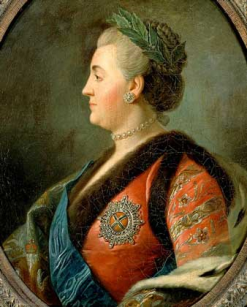 УЛОЖЕННАЯ КОМИССИЯ (1767-69), временный коллегиальный орган в России, созванный для кодификации законов, вступивших в силу после Соборного уложения 1649. В 1767 пр-во Екатерины II созвало последнюю, 7-ю У.к., к-рая была названа "Комиссией об уложении". 14 дек. 1766 был издан манифест о выборах деп. в комиссию. В работе У.к. были представлены почти все сословия России. Общее число деп. не было постоянным (518-580 чел.). Воспользовавшись началом войны с Турцией, Екатерина II в янв. 1769 распустила общее собр. комиссии.
Магистрат (лат. Magistratus — «Начальство») — сословный орган городского управления.
в России с 1720-1721 гг. М. назывались сословные органы городского самоуправления, введенные Петром I по образцу западноевропейских; до судебной реформы 1864 г. также сословные судебные органы. 
По регламенту Главного магистрата М. избирался гражданами в составе президента, 2-4-х бурмистров, 2-8 ратманов (в зависимости от значения города). Решали судебные, полицейские, хозяйственные и финансовые вопросы. С 1727 г. М. переименованы в ратуши и подчинены губернаторам и воеводам. Восстановлены с 1743 г. В ведении остались судебные вопросы и распределение казенных сборов. В 1775 г. М. преобразованы в губернские и уездные суды для городских сословий (наряду с ними в городах для решения незначительных дел действовали словесные суды). С 1785 г. М. вошли в систему городского самоуправления в качестве судебных учреждений.
Фискалы — должность, учреждённая Петром Великим.
В последнем из параграфов указа, данного 2 марта 1711 г. Сенату, говорится: «учинить фискалов по всяким делам, а как быть им пришлется известие». Через 3 дня, 5 марта, новым указом повелевалось учредить должность обер-Ф.; он должен был иметь тайный надсмотр над всеми делами; ему надлежало следить за тем, не учинялся ли где-либо неправый суд, не совершалось ли незаконного «в сборе казны и прочего»; «кто неправду учинит», на того обер-фискал должен был донести в Сенат, и если он действительно уличит виновного, то половина штрафа идёт в пользу казны, половина в пользу Ф.
Губная изба — помещение присутствия Губного старосты в уездном городе, в котором сосредоточивалось все Губное управление. При введении воеводского управления губные избы стали называться съезжая или приказная изба.
Постройка и починка Губной избы — повинность посадских и уездных людей губы; они же обязаны были доставлять деньгами или натурою все необходимое для Губной избы, как то: дрова, свечи, бумагу, чернила, перья и пр.
В деревнях и селах новгородских пятин, где не было уездных городов Губной староста располагался в Губном стане. Пребывания Губного стана в селе или деревне новгородских пятин московского государства было большим обременением для местных жителей, так как от них требовалось в его пользу множество мелких личных и натуральных повинностей.
Шестигласная дума, в России в 1785—1870 исполнительный орган городской думы. Состояла из городского головы и 6 гласных, избиравшихся на 3 года из числа членов т. н. Общей думы. Наблюдала за общественным порядком в торговых местах, постройкой и сохранением городских зданий и площадей, сбором и расходованием городских средств.
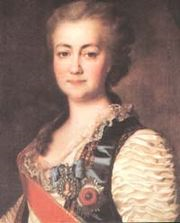 Екатери́на Рома́новна Воронцо́ва-Да́шкова (17 (28) марта 1743, по другим сведениям 1744, Санкт-Петербург — 4 (16) января 1810, Москва), урождённая графиня Воронцова, в замужестве княгиня Дашкова. Подруга и сподвижница императрицы Екатерины II, участница государственного переворота 1762 года (после совершения переворота Екатерина II охладела к подруге и княгиня Дашкова не играла заметной роли в делах правления). Одна из заметных личностей Российского Просвещения. В её мемуарах содержатся ценные сведения о времени правления Петра III и о воцарении Екатерины II («Мемуары княгини Дашковой», изданы в 1840 в Лондоне).
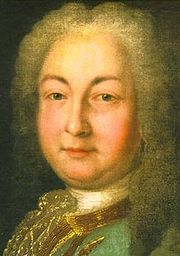 Ге́нрих Иога́нн Фри́дрих Остерма́н (нем. Heinrich Johann Friedrich Ostermann), в России — Андре́й Ива́нович; (1686, Бохум — 1747, Берёзов), граф с 1730, генерал-адмирал (1740, лишён звания в 1741) — знаменитый русский дипломат немецкого происхождения.
Быстро выучившись русскому языку, Остерман приобрёл доверие Петра и в 1707 году был уже переводчиком посольского приказа, а в 1710 году — его секретарём. В 1711 году Остерман, которого русские называли Андреем Ивановичем, сопровождал Петра в Прутском походе; в 1713 году участвовал в переговорах со шведскими уполномоченными; в 1721 году добился, вместе с Брюсом, заключения Ништадтского мира, за что был возведён в баронское достоинство. Ему же принадлежит и заключение в 1723 году выгодного для России торгового договора с Персией, доставившего ему звание вице-президента коллегии иностранных дел. Он был постоянным советником Петра I и в делах внутреннего управления: по его указаниям составлен «табель о рангах», преобразована коллегия иностранных дел и сделано много других нововведений.
Продолжение
После воцарения Елизаветы Остерман был арестован и предан суду. Следственная комиссия взвела на него множество разных обвинений:
подписав духовное завещание Екатерины I и присягнув исполнить его, он изменил присяге;
после смерти Петра II и Анны Иоанновны устранил Елизавету Петровну от престола;
сочинил манифест о назначении наследником престола принца Иоанна Брауншвейгского;
советовал Анне Леопольдовне выдать Елизавету Петровну замуж за иностранного «убогого» принца;
раздавал государственные места чужестранцам и преследовал русских;
делал Елизавете Петровне «разные оскорбления» и т. п.
За все это он был приговорен к колесованию, но императрица заменила эту казнь вечным заточением в Берёзове, где Остерман, с женой прожил пять лет, никуда не выходя и никого не принимая, кроме пастора, и постоянно страдая от подагры.
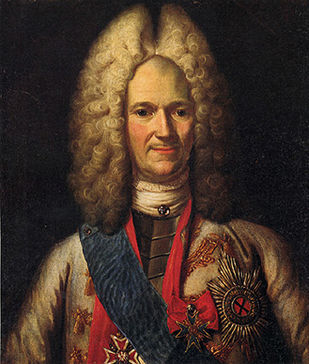 Алекса́ндр Дани́лович Ме́ншиков (6 ноября 1673, Москва — 12 ноября (ст.ст.) 1729, Берёзов) — российский государственный и военный деятель, сподвижник и фаворит Петра Великого, после его смерти в 1725—1727 — фактический правитель России.
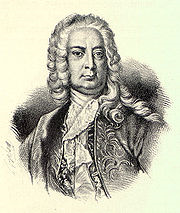 Арте́мий Петро́вич Волы́нский (1689, Царство Русское — 27 июня 1740, Санкт-Петербург, Российская империя) — российский государственный деятель и дипломат. В 1719-30 астраханский и казанский губернатор, с 1738 кабинет-министр императрицы Анны Иоановны. Противник «бироновщины». Во главе кружка дворян составлял проекты государственного переустройства. Казнён.
Временщики, как иностранцы, так и русские, безнаказанно опустошали казну. Недовольство охватывало все слои общества. Отражением этого явления стало "дело" Артемия Петровича Волынского.Начав службу солдатом драгунского полка еще в начале правления Петра I, Волынский быстро продвигался в чинах и в 1738 г. достиг вершины своей карьеры - назначения в Кабинет министров. Он попытался вступить в соперничество по влиянию на императрицу с самим Бироном.
В кружке доверенных лиц, сплотившемся вокруг Волынского (в него входили придворный архитектор П. М. Еропкин, горный инженер А.Ф. Хрущев, президент Коммерц-коллегии П. И. Мусин-Пушкин и др.), резко порицались политика Анны и ее окружение, обсуждались планы преобразований. В составленном сообща "Генеральном проекте о поправлении внутренних государственных дел" предлагалось очистить государственный аппарат от иноземцев и дать широкую дорогу представителям российского дворянства, восстановить руководящую роль Сената среди правительственных учреждений, улучшить правосудие в стране путем кодификации права, в целях распространения просвещения среди россиян основать университет и академии для духовенства. Однако все эти намерения были пресечены Бироном и Остерманом. В 1740 г. он был арестован и затем казнен, жестоким наказаниям подверглись и другие члены крамольного кружка.
Кто из перечисленных лиц относится к сподвижникам Анны Ионовны?

А) Е. Дашкова            
 Б) А. Меншиков
В) А, Остерман           
Г) Э. Бирон
Д) А. Волынский        
Е) И. Шувалов
Укажите верный ответ,
АДЕ      2) БГД       3) ВГД       4) АДЕ

2. Кто из перечисленных лиц относится к сподвижникам Петра I?

А) Р. Воронцов            
Б) И. Долгорукий      
 В) Ф. Прокопович 
Г) П. Ягужинский      
Д) Б. Шереметев         
Е) Г. Орлов

Укажите верный ответ.
1) АБЕ      2) БВД         3) ВГД       4) АДЕ
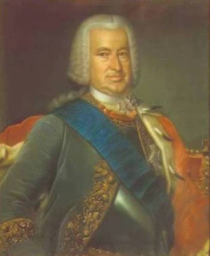 Курляндский дворянин, граф (1730), фаворит русской императрицы Анны Иоанновны. С 1718 находился при её дворе в Курляндии, в 1730 в качестве обер-камергера её двора приехал в Россию. Имел огромное влияние на императрицу. В 1737 при содействии Анны Иоанновны был избран герцогом Курляндии, которой управлял из Петербурга. По завещанию Анны Ивановны Бирон после её смерти (17 октября 1740) стал регентом при несовершеннолетнем императоре Иване VI Антоновиче, что вызвало недовольство русского дворянства. В результате борьбы за власть, вылившейся в дворцовый переворот, 9 ноября 1740 Бирон был арестован. Правительницей стала мать Ивана VI — Анна Леопольдовна. Бирон по обвинению в «захвате регентства» и стремлении завладеть престолом был приговорён к смертной казни, заменённой ссылкой в Пелым, с 1742 — в Ярославль.
Пётр III вернул Бирона в Петербург; Екатериной II он был восстановлен на курляндском герцогском престоле.
В российской историографии закрепилось понятие «бироновщины» как крайне реакционного политического режима в России в 1730-х годах в царствование Анны Ивановны; принято считать Э. Бирона создателем этого режима. Часто Бирона называют «временщиком». Характерными чертами бироновщины принято считать засилье иноземцев, главным образом немцев, во всех областях государственной и общественной жизни, хищническую эксплуатацию народа, разграбление богатств страны, жестокие преследования недовольных, шпионаж, доносы.
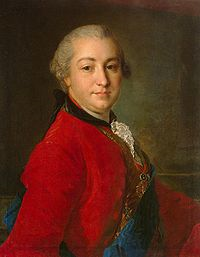 Ива́н Ива́нович Шува́лов (1 ноября (12 ноября) 1727(17271112), Москва — 14 ноября (25 ноября) 1797, Санкт-Петербург) — русский государственный деятель, генерал-адъютант (1760), фаворит императрицы Елизаветы Петровны, меценат, основатель Московского университета и Петербургской Академии художеств. Член Российской академии (1783), один из создателей Академического словаря.
После воцарения Екатерины II И. И. Шувалов оказался в опале. С 1763 по 1777 годы он находился за границей (официально — в отпуске «по болезни»), выполнял ряд дипломатических и других поручений русского правительства. Попутно занимался собиранием коллекции произведений искусства. Впоследствии передал свою коллекцию Академии художеств и Эрмитажу. Вернувшись в Россию, в политической жизни активно не участвовал.
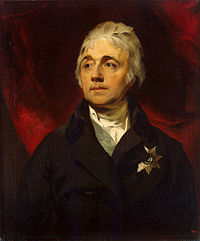 Семён Рома́нович Воронцо́в (1744—1832) — граф, российский политический деятель и дипломат. Был послом в Италии, генерал от инфантерии, кавалер всех российских орденов. В 1784 российский посол в Лондоне, женат на Екатерине Алексеевне Сенявиной (скончавшейся в Венеции в 1784).
Вмешательство в эти дела временщика Зубова, прямые, доходившие до резкости ответы посла не только в частных письмах, но и официальных бумагах — способствовали значительному охлаждению к нему императрицы.
С воцарением Павла Воронцов был повышен в звание чрезвычайного и полномочного посла в Лондоне, а в 1797 г. возведён в графское достоинство Российской империи и одарён населёнными имениями в Финляндии
императором Александром I распоряжение это было отменено и он вновь назначен послом в Лондоне. Через 5 лет усложнившиеся политические события, слабость здоровья и семейные невзгоды, особенно смерть брата Александра, заставили Семёна Романовича просить отставки, которая и была ему дана в 1806 г. С этого времени он почти безвыездно прожил в Лондоне до своей кончины, последовавшей в 1832 г., не переставая время от времени, в письмах к друзьям и родным, высказывать свои мнения по поводу внешних и внутренних событий России.
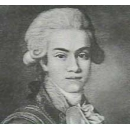 В 1791-1797 годах Иван Долгорукий служил в Пензе вице-губернатором. Принимал участие в устройстве гражданской и уголовной палат, в совершенствовании системы откупов и управления казёнными экономиями. Он ввёл казённое содержание детей бедных дворян в учебных заведениях. Службу князь Иван сочетал с литературной и театральной деятельностью. В Пензе Долгорукий создал "философическую оду" "Камин в Пензе", первоначально отпечатанную в частной типографии Н.Е. Струйского, стихотворные послания "К швейцару", "К судьбе", вошедшие в сборник "Бытие сердца моего, или Стихотворения князя Ивана Михайловича Долгорукого" (1802).
Иван Михайлович оставил мемуары "Капище сердца моего, или словарь всех тех лиц, с коими я был в разных отношениях в течение моей жизни". Некоторые главы книги посвящены Пензе, Рамзаю, Бессонове, Рузаевке. В "Журнале путешествия из Москвы в Нижний 1813 г." отдельную главу Долгорукий посвятил Пензенской губернии, назвав её "Плодоноснейшим краем нашего Царства".
В Пензе по инициативе князя Долгорукого возник первый театр "благородных любителей", для него было построено здание, где с 24 ноября 1493 года местные дворяне ставили спектакли.
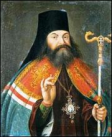 Архиепископ Феофа́н (в миру — Елеазар Прокопович; 8 (18) июня 1681, Киев — 8 (19) сентября 1736, Санкт-Петербург) — епископ Православной Российской Церкви; с 25 июня 1725 года архиепископ Новгородский. С 25 января 1721 года — первый вице-президент Святейшего Синода (и по смерти Стефана Яворского — его фактический руководитель), с 15 июля 1726 года — первенствующий член Синода.
Проповедник и государственный деятель, публицист, поэт, сподвижник Петра I.
Павел Иванович Ягужинский (Ягушинский) (1683, Великое Княжество Литовское - 6 апреля 1736, Санкт-Петербург) — граф, генерал-аншеф, русский государственный деятель и дипломат, сподвижник Петра I.
Сын органиста, выходца из Литвы.
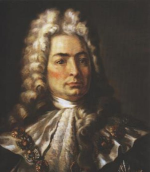 В 1701 стал известен Петру I и принял Православие, в 1722 Петр назначил Ягужинского генерал-прокурором в Сенат, «своим оком», как выражался царь.
В январе 1730 принял участие в заговоре верховников, но затем известил императрицу Анну Ивановну о заговоре и дал ей совет отречься от кондиций, ограничивавших ее власть. По решению Верховного тайного совета Ягужинский был арестован, но вскоре освобожден. Ягужинский назначен послом в Берлин. В инструкции говорилось, что назначение Ягужинского последовало именно потому, что императрица решила «иметь при дворе королевского величества Прусского ради лучшего предостережения высоких своих интересов знатную персону». Однако в 1732 Ягужинского лишили должности обер-шталмейстера. Пребывание Ягужинского в Берлине носило скорее характер почетной ссылки. В 1734 он стал усиленно хлопотать о возвращении в Россию. 19.11.1743 он получил разрешение вернуться. 28.4.1735 последовал именной указ о назначении Ягужинского в кабинет-министры. Одновременно ему возвратили должность обер-шталмейстера.
Бори́с Петро́вич Шереме́тев (25 апреля 1652 — 17 февраля 1719) — военный деятель, дипломат, генерал-фельдмаршал (1701), граф (1706). 
В 1717 он возвратился в Москву и после тяжёлой болезни скончался.
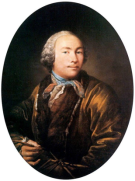 В 1686 участвовал в заключении «Вечного мира» в Москве с Речью Посполитой, а затем был поставлен во главе посольства, отправленного в Варшаву для ратификации заключенного мира.
В 1702 Шереметев нанёс поражение шведам при селении Гуммельсгофе, в 1703 взял гг. Вольмар, Мариенбург и Нотебург, переименованный в Шлиссельбург; в 1704 овладел Дерптом.
3. Какие из перечисленных зданий были построены в первой половине  XVIII в.?

A) Собор Василия Блаженного
Б) церковь Вознесения в Коломенском
B) здание АдмиралтействаГ) Петропавловский соборД) дом Пашкова в МосквеЕ) Летний дворец Петра I
Укажите верный ответ.
АДЕ      2) БВД         3) ВГЕ       4) БДЕ

4. Какие из перечисленных восстаний произошли в XVII в.?

A) восстание под руководством Степана Разина
Б) восстание под руководством Кондратия Булавина
B) восстание под руководством Емельяна ПугачеваГ) Медный бунт
Д) восстание под руководством И. Болотникова       
Е) восстание Семеновского полка

Укажите верный ответ.
1)АВЕ      2) АГД       3) ВГЕ       4) БВД
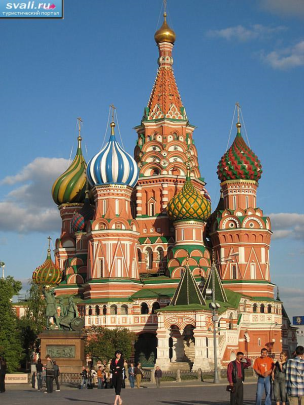 Покровский собор был построен в 1555—60 годах по приказу Ивана Грозного в память о взятии Казани и победе над Казанским ханством.
Существует несколько версий о создателях собора.
По одной из версий, архитектором был известный псковский мастер Постник Яковлев по прозвищу Барма.
По другой, широко известной версии Барма и Постник — два разных архитектора, оба участвовавших в строительстве, эта версия ныне устарела.
По третьей версии, собор был построен неизвестным западноевропейским мастером (предположительно итальянцем, как и ранее — значительная часть сооружений Московского Кремля), отсюда и столь неповторимый стиль, сочетающий в себе традиции как русского зодчества, так и европейского зодчества эпохи Возрождения, но эта версия пока так и не нашла никакого чёткого документального подтверждения.
Согласно легенде, архитектор (архитекторы) собора были ослеплены по приказу Ивана Грозного, чтобы они не смогли больше построить подобного храма. Однако, если автором собора является Постник, то он не мог быть ослеплён, поскольку в течение нескольких лет после строительства собора участвовал в создании Казанского кремля.
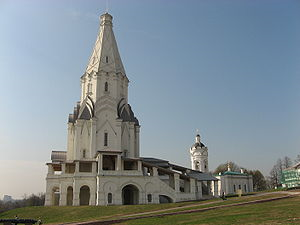 Возведена в Коломенском в 1528—1532 годах (предположительно итальянским архитектором Петром Францизском Анибале, по русским летописям Петроком Малым) на правом берегу Москвы-реки. Ктитор храма — великий князь Московский Василий III. Храм возведен как моленный, для моления о чадородии великокняжеской четы. Сразу после окончания двухгодичного срока епитимьи, выпрошенной Василием III для очищения от греха двоеженства, к папе римскому явились послы великого князя. По его просьбе Климент VII отпустил в Москву архитектора Анибале для строительства моленных церквей в соответствии с моленной программой. В Москву архитектор приехал в начале лета 1528 года и через 2-3 недели уже приступил к работе. Место для церкви Вознесения выбрали на крутом берегу, в основании которого бил ключ, считавшийся чудодейственным.
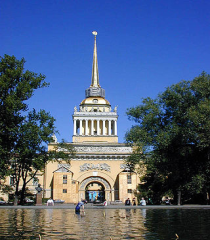 Адмиралтейство было заложено 5 ноября 1704 года. Изначально Адмиралтейство строилось как верфь по чертежам самого Петра I. В условиях войны необходимо было защищать верфь, поэтому в 1706 году Адмиралтейство представляло собой крепость. Оно было ограждено земляным валом с пятью земляными бастионами. По периметру — рвы, заполненные водой, насыпь гласиса и обширный луг для обзора местности обстрела в случае внезапного нападения противника.
29 апреля 1706 года состоялся первый спуск корабля на воду. К 1715 году в этом подразделении Адмиралтейского приказа работало около десяти тысяч человек.
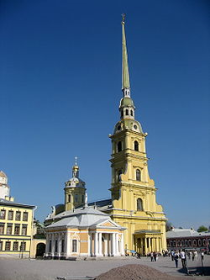 Возведён в 1712—1733 годах (архитектор Доменико Трезини) на месте одноимённой деревянной церкви (1703—1704). До 1859 года — кафедральный.
Трёхъярусная колокольня Петропавловского собора высотой 122,5 метра, увенчанная золочёным шпилем с фигурой летящего ангела, является высотной доминантой и символом города. Шпиль колокольни водружён голландским мастером Г. ван Болесом[1]. Зального типа здание внутри разделено пилонами на три нефа и по стенам украшено раскрепованными пилястрами. В интерьере помещены копии трофейных знамён (подлинники находятся в Эрмитаже).
Позолоченный резной иконостас исполнен в 1722—1726 году в Москве (архитектор И. П. Зарудный, резьба — Трофим Иванов, Иван Телега; иконы — М. А. Меркурьев, Ф. Артемьев), лепной декор выполнили И. Росси и А. Квадри, росписи — Г. Гзель, В. Ярошевский, М. А. Захаров и другие.
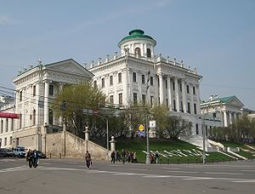 Пашков дом был построен в 1784—1786 гг. по заказу капитан-поручика лейб-гвардии Семеновского полка Петра Егоровича Пашкова[1], сына денщика Петра I, предположительно, по проекту архитектора Василия Ивановича Баженова. На протяжении XX в. высказывались различные точки зрения по вопросу его авторства, так как письменных свидетельств не сохранилось, и единственное, что доказывает принадлежность его Баженову, это устная традиция и архитектурная баженовская манера.
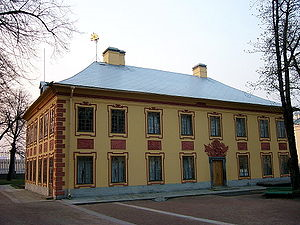 Летний дворец был построен в стиле барокко по проекту Доменико Трезини в 1710—1714 годах. Это одно из старейших зданий города. Двухэтажный дворец достаточно скромен и состоит всего из 14 комнат.
Фасад дворца украшен 28-ю барельефами, на которых в аллегорической форме изображены события Северной войны. Барельефы выполнены немецким архитектором и скульптором Андреасом Шлютером.
Резиденция предназначалась для использования только в тёплое время года — с мая по октябрь, поэтому стены в ней достаточно тонкие, а в окнах — одинарные рамы. Отделка помещений была создана художниками А.Захаровым, И.Заварзиным, Ф.Матвеевым.
Пётр въехал в частично отделанный дворец в 1712 году и жил там летом до самой смерти (1725). Он занимал нижний этаж, а помещения второго этажа предназначались для Екатерины.
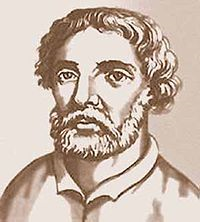 Под руководством Разина был осуществлён удачный грабительский поход казацкой голытьбы на нижнюю Волгу, на Яик и в Персию (1667) — так называемый «поход за зипунами»; этот поход носил характер неповиновения правительству и блокировал торговый путь на Волгу.... 
Весной 1670 года Разин организовал новый поход на Волгу, имевший уже характер открытого восстания. Он рассылал «прелестные» (прельстительные) письма, в которых призывал на свою сторону всех ищущих воли и желающих служить ему. Он не собирался (по крайней мере, на словах) свергать царя Алексея Михайловича, однако объявил себя врагом всей официальной администрации — воевод, дьяков, представителей церкви, обвинив их в «измене» царю. Разинцы распустили слух, что в их рядах находятся царевич Алексей Алексеевич (в действительности умерший в Москве 17 января 1670) и патриарх Никон (в то время находившийся в ссылке) 
Захватив Астрахань, Царицын, Саратов и Самару, а также ряд второстепенных крепостей, Разин не смог успешно завершить осаду Симбирска осенью 1670 г., был ранен (4 октября 1670) и удалился на Дон, где со своими сторонниками укрепился в Кагальницком городке. 
В апреле 1671 года Разин был пленён казачьими старейшинами, которые взяли Кагальницкий городок штурмом. Он вместе с младшим братом Фролом (Фролкой) был выдан царскому правительству, привезён в Москву (2 июня) и подвергнут пыткам, во время которых сохранял замечательное мужество. 6 июня 1671 Степан был после оглашения приговора четвертован на эшафоте возле Лобного места на Красной площади. 
Казачья война на Волге и крестьянская в Поволжье продолжались и после отступления Разина на Дон, и после его казни, под предводительством атаманов Василия Уса и Фёдора Шелудяка. Лишь 27 ноября 1671 года правительственные войска овладели столицей разинцев — Астраханью. В ходе мятежа исключительную жестокость проявляли и повстанцы, и каратели.
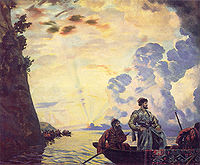 Булавинское восстание (1707-1709) — крестьянско-казацкое восстание в России. Названо по имени Кондратия Булавина, предводителя восставших.
Основной движущей силой стали донские казаки. Активное участие принимали бурлаки (работники казаков, жившие на Дону, но не входившие в состав казачества), мелкие посадские люди и угнетённые народности — татары, мордва и др. Казаки также противились указу Петра I-го о запрете носить бороду и традиционную русскую одежду.[1]
Непосредственным поводом к восстанию явились действия карательного отряда князя Ю. В. Долгорукого, посланного на Дон для сыска и возврата беглых крепостных. В ночь на 9 октября 1707 свыше 200 человек во главе с Булавиным у Шульгинского городка на р. Айдаре уничтожили одну из партий карателей. Восстание быстро распространилось по городкам верхнего течения Дона. Против повстанцев были двинуты отряды зажиточных казаков и калмыков. В бою на р. Айдаре, близ городка Закотного, повстанцы потерпели поражение, Булавин с несколькими приверженцами бежал в Запорожскую Сечь. Первые вспышки восстания были подавлены.
В конце 1707 г. восстание вспыхнуло вновь. Центром движения стал Пристанский городок на Хопре, куда в марте 1708 прибыл Булавин. Отсюда рассылались «прелестные» письма с призывами к восстанию, которое вскоре охватило Верхнеломовской и Нижнеломовской уезды, Левобережную и Слободскую Украину.
Раздробление сил восставших, однако, привело к их разгрому. Для подавления восстания была создана специальная армия (32 тыс. чел.) под командованием В. В. Долгорукого. 30 июня и 2 июля 1708 г. отряды Драного и Беспалого потерпели серьёзные поражения под местечком Тор и в урочище Кривая Лука на Северном Донце. Попытка восставших захватить Азов 6 июля окончилась неудачей. Верхушка казачества, временно примкнувшая к восстанию, отошла от него после взятия Черкасска и организовала заговор. 7 июля 1708 г. в Черкасске заговорщики расправились с Булавиным.
Пугачёв Емельян Иванович [ок. 1742, станица Зимовейская-на-Дону,— 10(21). 1775, Москва], предводитель Крестьянской войны 1773—75 в России
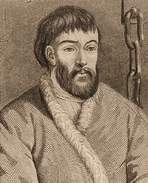 Возглавив восстание, П. принял имя убитого имп. Петра III. 17 сент. П. обнародовал манифест, к-рым пожаловал казаков, татар, калмыков, служивших в Яицком войске, старинными казачьими вольностями.
8 сент. 1774 П. был арестован в Заволжских степях заговорщиками, к-рые выдали его властям. По приговору Сената, утверждённому Екатериной II, П. и четверо его сподвижников (А. П. Перфильев, М. Г. Шигаев, Т. И. Подуров, В. И. Торнов) были казнены в Москве на Болотной пл. 10 янв. 1775.
Медный бунт — произошедшее в Москве 25 июля 1662 г. восстание городских низов против выпуска медных копеек, которые с 1655 г. чеканились на русских денежных дворах для замены серебряных. Выпуск медных денег привел к их обесцениванию в сравнении с серебряными. Через год после бунта чеканка медных монет была прекращена. Как и Соляной бунт, Медный бунт был, в основном, выступлением бедноты против неудачной политики первых Романовых и конкретно правительства Алексея Михайловича.
В то время в Московском государстве не было собственных золотых и серебряных рудников, и эти материалы ввозились из-за границы. На Денежном дворе из иностранных монет чеканили русскую монету: копейки, деньги и полушки (половина деньги).
Затяжная война с Польшей из-за Украины потребовала огромных расходов. С целью нахождения денег на продолжение войны А. Л. Ордин-Нащокин предложил выпускать медные деньги по цене серебряных. Налоги собирались серебром, а жалованье раздавалось медью. Мелкая медная монета поначалу действительно имела хождение наравне с серебряными копейками, однако вскоре чрезмерный выпуск ничем не обеспеченных медных денег, которые чеканились в Москве, Новгороде и Пскове, привёл к обесцениванию медных денег. За 1 рубль серебром давали 17 рублей медью(Источник:"Деньги", Елизаветин Георгий Васильевич, изд. "Детская литература", Москва, 1965).Несмотря на царский указ, все товары резко подорожали.
Медный бунт был выступлением городских низов[источник не указан 171 день]. В нем приняли участие ремесленники, мясники, пирожники, крестьяне пригородных сел. Из гостей и торговых людей «к тем ворам не пристал ни один человек, еще на тех воров и помогали, и от царя им было похваление»[источник не указан 171 день]. Несмотря на беспощадное подавление бунта, он не прошел бесследно. В 1663 г. по царскому указу медного дела дворы в Новгороде и Пскове были закрыты, а в Москве была возобновлена чеканка серебряной монеты. Жалование всяких чинов служилым людям опять стали выплачивать серебряными деньгами. Медные деньги изъяли из обращения, частным лицам было велено их переплавить на котлы или приносить в казну где за каждый сданный рубль платили 10, а позже еще меньше — 2 деньги серебром
Восстание Болотникова . Начало восстания Летом 1606 г. на Северской Украине началось одно из самых крупных крестьянских восстаний феодальной Руси. Главной силой восстания были закрепощённые крестьяне и холопы. Вместе с ними против феодального хнёта поднялись казаки, посадские люди и стрельцы пограничных (украинных) городов. Восстание не случайно началось на юго-западе Русского юсударства. Здесь в большом числе скопились беглые крестьяне и холопы, искали убежища уцелевшие участники восстания Хлопка.
Правительство Шуйского предприняло ряд мер с целью разложения армии Болотникова. В результате этого изменили Болотникову случайные попутчики и дворянско-помещичьи элементы — рязанцы во главе с Ляпуновым и Сумбуловым. Позднее изменил Болотникову Истома Пашков. Это был крупный успех Василия Шуйского в борьбе с Болотниковым. Поражение Болотникова под Москвой 27 ноября Василию Шуйскому удалось нанести поражение Болотникову, а 2 декабря выиграть решающее сражение у деревни Котлы. Поражение Болотникова под Москвой произошло в результате изменения соотношения сил борющихся сторон. В конце ноября Шуйский получил большое подкрепление: на помощь ему подошли смоленские, ржевские и другие полки. В армии Болотникова также произошли изменения, ослабившие её: к этому времени относится измена Истомы Пашкова, перешедшего 27 ноября на сторону Шуйского вместе со своим отрядом. Поражение Болотникова 2 декабря коренным образом изменило обстановку в стране: оно означало снятие осады Москвы, переход инициативы в руки воевод Шуйского. Царь жестоко расправился с захваченными участниками восстания.
Восстание Семеновского полка 
В 1820 г. произошло событие, во многом повлиявшее и на Александра I, и на будущих декабристов - восстание Семеновского полка. В Семеновском полку собрались просвещенные передовые офицеры, установившие значительно более гуманные порядки, нежели в большинстве частей русской армии. Рукоприкладство было исключено, солдат обучали грамоте. Но в 1820 г. командиром полка был назначен жестокий и малокультурный полковник Шварц, который стал насаждать жестокую муштру и палочную дисциплину. Через несколько месяцев последовал бунт. 1-я рота полка заявила, что не желает служить под началом Шварца и потребовала сменить его. Взбунтовавшуюся роту отправили в крепость. Однако остальной полк поддержал ее. Шварцу с трудом удалось спастись.
Расправа с бунтовщиками была короткой. Зачинщиков прогнали сквозь строй и отправили на каторгу, несколько сот участников волнений перевели в различные армейские полки. Александр I расценил восстание в Семеновском полку как следствие неумеренного либерализма. Это стало для него свидетелством несвоевременности реформ.
Какие из перечисленных государственных учреждений были созданы в правление Петра I?

А) Синод	    
Б) Верховный тайный совет                      
В) Кабинет трех министров 
Г) Государственный совет        
Д) Главный магистрат    
Е) Сенат
	
АВД      2)БГЕ       3) БВЕ       4) АДЕ

Что из названного относится к мероприятиям внутренней политики Екатерины II?

А) Жалованная грамота дворянству   
Б) указ о трехдневной барщине    
В) создание стрелецких полков
Г) издание манифеста о свободе предпринимательства
Д) открытие Московского университета
Е) открытие Смольного института благородных девиц

1)АГЕ       2) БВД	3)БГЕ       4) АВГ
Сино́д или собо́р (от греч. Σύνοδος — «собрание», «собор»; лат. concilium — совет, консилиум) — собрание представителей христианской церкви для разрешения вопросов и дел вероучения, религиозной нравственной жизни, устройства, управления и дисциплины вероисповедания христианского общества. Различают:
Вселенские соборы — собрания представителей всех поместных самостоятельных церквей; верховный авторитет по вопросам вероучения и церковного устройства.
Поместные соборы — (иногда называемые «частными») собрания епископов и других иерархов местной церкви или определенной ее области. 
Термин «синод» в русском языке обычно относится к постоянному собранию старших (иногда всех) епископов, управляющих той или иной поместной православной Церковью. 
В Русской Церкви первым постоянно действующим синодом был Святейший Правительствующий Синод, учреждённый Петром I как государственный орган церковного управления. В конце 1917 года Всероссийский Поместный Собор учредил Священный Синод, который продолжает оставаться высшим органом управления в РПЦ в межсоборный период (с 2000 года в период между Архиерейскими Соборами).
Верховный тайный совет — высшее совещательное государственное учреждение России в 1726-30 (7-8 человек). Создан Екатериной I как совещательный орган, фактически решал важнейшие государственные вопросы.
Вступление на престол Екатерины I по смерти Петра I вызвало необходимость такого учреждения, которое могло бы разъяснять положение дел императрице и руководить направлением деятельности правительства, к чему Екатерина не чувствовала себя способной. Таким учреждением стал Верховный Тайный Совет.
Указ об учреждении Совета издан в феврале 1726. Членами его были назначены генерал-фельдмаршал светлейший князь Меншиков, генерал-адмирал граф Апраксин, государственный канцлер граф Головкин, граф Толстой, князь Димитрий Голицын и барон Остерман. Через месяц, в число членов Верховного Тайного Совета был включен зять императрицы, герцог Голштинский, на радение которого, как официально заявлено императрицей, «мы вполне положиться можем». Таким образом, Верховный Тайный Совет первоначально был составлен почти исключительно из птенцов гнезда Петрова; но уже при Екатерине I один из них, граф Толстой, был вытеснен Меньшиковым; при Петре II сам Меньшиков очутился в ссылке; граф Апраксин умер; герцог Голштинский давно перестал бывать в совете; из первоначальных членов Совета остались трое — Голицын, Головкин и Остерман.
Анна Иоановна Вместо упраздненного Верховного тайного совета «для лучшего и порядочнейшего отправления всех государственных дел» был учрежден Кабинет министров из трех лиц: А.И.Остермана, графа Г.И.Головкина и князя А.М.Черкасского. Первоначально Кабинет имел более узкую компетенцию, чем Верховный тайный совет. С ноября 1735 г. он получил широкие полномочия и законодательные права. Подпись трех членов Кабинета отныне приравнивалась к подписи императрицы.
Государственный совет — высший законосовещательный орган Российской империи в 1810—1906 годах и верхняя палата законодательного учреждения Российской империи в 1906—1917 годах. 
О создании Государственного совета было объявлено манифестом «Образование Государственного совета» императора Александра I, изданным 1 (13) января 1810 года. Предшественником Госсовета был Непременный совет, учреждённый 30 марта (11 апреля) 1801 года, который неофициально также именовался Государственным советом, поэтому дату основания последнего иногда относят к 1801 году. Образование Государственного совета было одним из элементов программы преобразования системы власти в России, разработанной М. М. Сперанским. Цели его создания были подробно раскрыты в записке Сперанского «О необходимости учреждения Государственного совета».
ГЛАВНЫЙ МАГИСТРАТ - центральное государственное учреждение на правах коллегии, созданное в 1720 г. в Санкт-Петербурге; координировал работу всех магистратов и являлся для них судебной апелляционной инстанцией. Был упразднен в 1727 г. Верховным тайным советом, в 1743 г. - восстановлен. Окончательно ликвидирован в 1782 г.
Сенат (лат. senatus от s'enex — старец) Правительствующий — высшее государственное учреждение Российской империи; образован 22 февраля 1711 г. указом Петра 1 в составе девяти сенаторов и секретаря. Создан как высший орган законодательства и управления. Со второй четверти XVIII в. значение сената заметно падает. В начале XIX в. сенат превращается в высший орган суда и надзора. К середине XIX в. сенат состоял из 12 департаментов, -нескольких общих собраний и других учреждений. В состав каждого департамента входили пожизненно назначавшиеся царем сенаторы во главе с обер-прокурором, на заседаниях департаментов председательствовали первоприсутствовавшие.
Жалованная грамота дворянству 1785 года («Грамота на права, вольности и преимущества благородного российского дворянства») — грамота Екатерины II, освободившая дворян от обязательной службы.
Этот новый принцип был впервые провозглашен манифестом Петра III в 1762 «О даровании вольности и свободы всему российскому дворянству», объявившим, что нет уже «той необходимости в принуждении к службе, какая до сего времени потребна была».
В связи с этим дворянам была предоставлена возможность продолжать службу по своему желанию, с ограничением отставки на время войны и за три месяца до неё, а также в мирное время дворянам, которые, не имея обер-офицерского чина, не выслужили в войсках 12 лет. Уволенным предоставлялось право беспрепятственно отъезжать в другие европейские государства и вступать там на службу при условии возвращения в Россию по первому требованию.
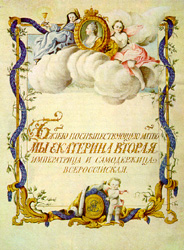 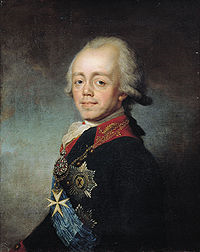 Манифест о трёхдневной барщине от 5 апреля 1797 года — законодательный акт российского императора Павла. I, впервые юридически ограничивший использование крестьянского труда в пользу двора, государства и помещиков тремя днями в течение каждой недели и запрещавший принуждать крестьян к работе в воскресные дни. Манифест имел одновременно религиозное и социальное значение, поскольку запретил привлекать зависимых крестьян к работе в воскресенье (этот день предоставлялся им для отдыха и посещения церкви) и способствовал развитию самостоятельных крестьянских хозяйств. Манифест специально устанавливал, что оставшиеся три рабочих дня предназначались для работы крестьян в собственных интересах.
Пересматривая отдельные идеи Жалованной грамоты матери Павла I Екатерины II «на права, вольности и преимущества благородного российского дворянства», Манифест стал началом процесса ограничения крепостного права в Российской империи.
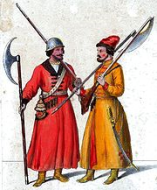 Стрелец — служилый человек «по прибору» в XVI — начале XVIII веков; пехотинец, вооружённый «огненным боем». Стрельцы в России составили первое постоянное пешее войско.
В 1550 году на смену пищальникам-ополченцам пришло стрелецкое войско, первоначально состоявшее из 3 тысяч человек. Стрельцов разделили на 6 «статей» (приказов), по 500 человек в каждой.
Командовали стрелецкими «статьями» головы из детей боярских: Г. Желобов-Пушешников, Д. Дьяк Ржевский, И. С. Черемесинов, В. Фуников-Прончищев Ф. И. Дурасов и Я. С. Бундов. Детьми боярскими были и сотники стрелецких «статей». Расквартировали стрельцов в пригородной Воробьевой слободе. Жалованье им определили по 4 руб. в год, стрелецкие головы и сотники получили поместные оклады. Стрельцы составили постоянный московский гарнизон. Формирование стрелецкого войска началось в 1540-е годы[1] при Иване IV Грозном. В 1550 году царь повелел учредить в Москве
«выборных стрельцов и с пищалей три тысячи человек… а велел им жити в Воробьевской слободе»….
Этим указом было положено начало особому соединению царской рати — московскому стрелецкому войску. Первое боевое крещение московские стрельцы приняли во время осады и штурма Казани в 1552 году и в дальнейшем являлись непременными участниками всех основных военных кампаний. В мирное время стрельцы московские и городовые несли гарнизонную службу, выполняя в городах функции полиции.
В области промышленности и торговли Екатерина II (указом 1767 года и манифестом 1775 года) провозгласила принцип свободы предпринимательской деятельности, что было выгодно в первую очередь дворянству: оно обладало крепостными трудовыми ресурсами, имело дешевое сырье, получало субсидии от государственных и сословных кредитных учреждений. Дворянство, в том числе и среднее, встало на путь крепостнического предпринимательства ? стало расти число вотчинных мануфактур. Рост крестьянских мануфактур также оказался на руку дворянству, так как многие крестьяне предприниматели были крепостными. Наконец, уход оброчных крестьян в город на заработки также был удобен помещику, стремившемуся получить больше наличных денег. Капиталистических, то есть основанных на наемном труде, предприятий было немного, да и наемные рабочие зачастую были лично не свободными, а крепостными крестьянами на заработках. Абсолютно преобладающими были формы промышленности, основанные на различных видах подневольного труда. В начале царствования Екатерина в России было 655 промышленных предприятий, к концу ? 2294.
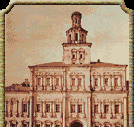 Здание Главной аптеки было возведено в самом конце XVII века и по своим формам, принадлежавшим архитектуре петровской эпохи, напоминало Сухареву башню. В верхнем ярусе башни был звон, двухэтажные корпуса, замыкавшие внутренний двор аптеки, соединялись обходными галереями. Внутреннее пространство здания имело еще вполне средневековый характер и было разобщено на множество "клетей". 
Именно это строение решили приспособить под размещение университета, пока для него не будет возведено специальное здание. В 1755 г. помещения Главной аптеки перестроил известный московский зодчий елизаветинского времени Д.Ухтомский. Именно здесь 26 апреля 1755 г. состоялась церемония торжественного открытия Московского университета.
25 января (12 января по ст. стилю) императрица Елизавета Петровна подписала указ об учреждении в Москве первого российского университета, по проекту Михаила Ломоносова и графа Ивана Ивановича Шувалова.
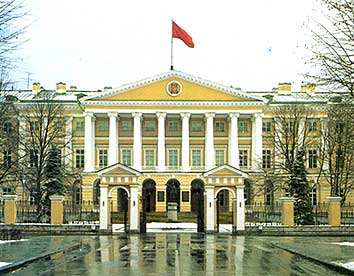 В 1764 году специальным указом Екатерины II в Санкт-Петербурге создано "Воспитательное общество благородных девиц", которое позже стало называться "Смольный институт благородных девиц". Цель этого учебного заведения, как говорилось в указе, "..дать государству образованных женщин, хороших матерей, полезных членов семьи и общества".
Что из названного произошло в правление царя Алексея Михайловича?

A) церковный раскол
Б) присоединение польских земель
B) присоединение Украины к России
Г) присоединение Западной Сибири к России 
Д) подавление восстания С. Разина
Е) подавление восстания под руководством И. Болотникова

АГЕ       2) БГД	3) АВД        4) ВГЕ

Какие из перечисленных договоров были заключены Россией в XVII в.?

A) «Вечный мир» с Польшей
Б) Ям-Запольский мир с Польшей
B) Столбовский мир с Швецией
Г) Плюсское перемирие с Швецией
Д) Ништадтский мир с Швецией
Е) Андрусовское перемирие с Польшей

1) ABE      2) БГД       3)ВГЕ       4) БВЕ
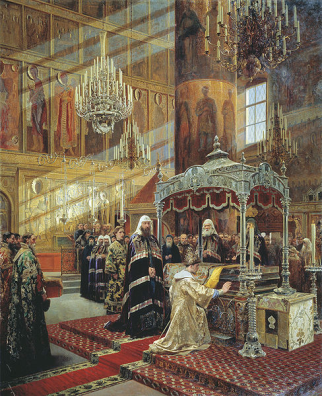 В ходе Церковного раскола XVII века можно выделить следующие ключевые события:1652 г. - церковная реформа Никона1654, 1656 гг. - церковные соборы, отлучение и ссылка противников реформы1658 г. - разрыв между Никоном и Алексеем Михайловичем1666 г. - церковный собор с участием вселенских патриархов. Лишение Никона патриаршего сана, проклятие раскольникам.1667-1676 гг. - Соловецкое восстание. 
И следующие ключевые фигуры, повлиявшие прямо или косвенно на развития событий и развязку:Алексей Михайлович, Патриарх Никон, Протопоп Аввакум, боярыня МорозоваНачнем мы рассмотрение событий тех далеких времен с личности самого патриарха Никона, основного «виновника» Церковного раскола.
Разде́лы Ре́чи Посполи́той (польск. Rozbiór Polski или Rozbiory Polski; лит. Padalijimas) — раздел территории польско-литовского государства (Речи Посполитой) между Прусским королевством, Российской империей и Австрийской монархией в конце XVIII века (1772—1795).
19 февраля 1772, в Вене была подписана конвенция о разделе. Перед этим, 6 февраля 1772 в Санкт-Петербурге было заключено соглашение между Пруссией и Россией. В начале августа российские, прусские и австрийские войска одновременно вошли в Польшу и заняли области, распределённые между ними по соглашению. 
23 января 1793 Пруссия и Россия подписали конвенцию о втором разделе
24 октября 1795 года государства, участвующие в разделе, определили свои новые границы.
Проживавшее в Речи Посполитой русское православное население подвергалось национальному и религиозному гнёту со стороны поляков-католиков. Протест против гнёта выливался в периодически возникающие восстания, одно из которых произошло в 1648 году под руководством Богдана Хмельницкого. Восставшие, состоявшие преимущественно из казаков, а также из мещан и крестьян, одержали ряд побед над польским войском и заключили с Варшавой Зборовский мирный договор, предоставивший казакам автономию.
Вскоре, однако, война возобновилась на этот раз неудачно для повстанцев, которые потерпели в июне 1651 года тяжёлое поражение под Берестечком. В 1653 году Хмельницкий, видя невозможность победы восстания, обратился к России с просьбой принять Запорожское казачество в её состав.
Осенью 1653 г. Земский собор, проходивший в Москве, принял решение о принятии в подданство Русского царя Запорожского казачьего Войска, а 23 октября (2 ноября) 1653 г. русское правительство объявило войну Речи Посполитой.
8 (18) января 1654 г. в Переяславе состоялся старшинский совет запорожского казачества, а со временем — генеральный военный совет. В нём приняли участие представители Киевского, Черниговского, Брацлавского и 5 других казацких полков и жители Переяслава. Не было представителей от мещан (кроме Переяслава) и духовенства.
Официальным временем присоединения к России Поволжья и Урала, согласно романовской историографии, считается период с 1554 по 1585 годы, начиная с покорения Иваном Грозным Казани и до разгрома частным войском Строгановых под командованием Ермака Сибирского Царства чингизида Кучума. В этот период при помощи успешных войн и добровольных действий местного населения под руку Москвы перешла основная часть территории Золотой Орды - от Нижнего Новгорода до Оби и от Хлынова (с 1781 г. - легендарная Вятка, ныне - Киров) до Каспийского моря. А Иван Васильевич, наконец, стал величаться титулом "царь и Великий Князь", претендуя на роль наследника ордынских ханов. Но мало кто помнит, что Сибирские ханы Едигер и Бекбулат принесли присягу верности Грозному в 1555 году, положив начало русского проникновения за Урал. Этот процесс был прерван узурпировавшим сибирский престол выходцем из Средней Азии ханом Кучумом (1563 г.) в 1572 году.
Степа́н Тимофе́евич Ра́зин, известный также как Сте́нька Разин (Стенька — уменьшительное «полуимя» от Степан; этим именем Разина, как преступника, именовала официальная пропаганда того времени, но под ним же он нередко выступает и как герой народных песен; около 1630, станица Зимовейская (там же позднее родился Емельян Пугачев, в настоящее время ст. Пугачевская Волгоградской обл.), на Дону — 6 (16) июня 1671, Москва) — донской казак, предводитель восстания 1670—1671 годов, крупнейшего в истории допетровской России.
Восстание Болотникова — крестьянское движение 1606—1607 годов в южных районах Московского государства под предводительством И. И. Болотникова; в советской историографии восстание рассматривалось как крестьянская война, в одном ряду с восстаниями Степана Разина и Емельяна Пугачёва.
Причины выступления:
закрепощение крестьян введение Борисом Годуновым "урочных лет" политическая нестабильность голод
Состав участников:
крестьяне отряды бояр, дворян стрельцы казаки мелкий посадский люд
Причины поражения
неоднородный состав участников неорганизованность сплоченность дворян вокруг Шуйского
"Вечный мир" с Польшей 1686 г. - договор между Россией и Речью Посполитой, подтвердивший условия Андрусовского перемирия 1667 г. Он закрепил за Россией Смоленск с окрестностями, Левобережную Украину с Киевом, Запорожье и Северскую землю с Черниговом и Стародубом. Он послужил основой русско - польского союза в Северной войне 1700 - 1721 гг.
Ям-Запольский мир
между Россией и Речью Посполитой на 10 лет. Один из дипломатических документов, завершивших Ливонскую войну 1558—83. Заключён 15 января 1582 близ Запольского Яма, южнее Пскова. России возвращались занятые польскими войсками города, взамен она отказывалась от Полоцка и Ливонии
Столбо́вский мир — мирный договор, подписанный 27 февраля (9 марта) 1617 года в Столбово (близ Тихвина) и положивший конец русско-шведской войне 1613—1617 годов
Согласно тексту договора, шведская сторона возвращала России захваченные в годы Смуты Великий Новгород и всю Новгородскую вотчину, в том числе Старую Руссу, Ладогу, Порхов, Гдов, но сохраняла за собой исконно русские города и земли Ивангород, Остров, Копорье, Орешек, Корелу, Ингрию (Ижорскую землю). Кроме того, Москва обязалась уплатить шведской короне 20 000 серебряных рублей — огромную сумму с учётом курса рубля начала XVII века (в начале XVII века один рубль содержал 49 грамм серебра, соответственно, 20  000 серебряных рублей равнялись 980 кг серебра). Москва отказывалась от претензий на Ливонию и Карельскую землю.
Было утверждено право свободной торговли для торговых людей двух сторон. Но шведским купцам не дозволялось ездить с товарами через Московское государство в Персию, Турцию и Крым, а московским — через Швецию в Англию, Францию и другие западноевропейские страны.
Обе договаривающиеся страны обязывались не переманивать перебежчиков из-за рубежа и передавать тех, кто уже перешёл границу.
Столбовский мир совершенно отрезал Россию от Балтийского моря, что позволило королю Густаву Адольфу считать договор крупной победой шведской армии и дипломатии.
Плю́сское переми́рие — перемирие сроком на 3 года (впоследствии продлено ещё на 4 года), заключённое между Швецией и Московским государством в 1583 году на реке Плюсса. Один из дипломатических актов, завершивших Ливонскую войну 1558—1583 годов.
Положения второго Плюсского перемирия
В ходе переговоров сторонам удалось заключить новое перемирие сроком на 4 года. Кроме того, были достигнуты договорённости собраться 20 июля 1586 года для достижения мирного договора. Тем не менее шведская сторона всеми способами противилась подписанию договора, предпочитая продление перемирия: Швеция не хотела уступать Московскому государству земли, которые были заняты ею в конце Ливонской войны, хотя в течение многих лет бо́льших успехов добилась российская сторона.
В результате, занятые (на временной основе) шведской стороной земли постепенно очертили новую границу между двумя государствами, но уже на постоянной основе. Таким образом, Швеция сохраняла за собой захваченные в ходе Ливонской войны города Ям, Копорье, Ивангород и Корелу с их уездами. За Россией остался лишь узкий выход к Балтийскому морю в устье Невы. Тем не менее ни в одном тексте мирного договора эти территориальные уступки зафиксированы не были.
Ништа́дтский мир (30 августа по ст. стилю (10 сентября) 1721, ратифицирован 9 сентября (ст. ст.)) — русско-шведский мирный договор, заключённый в городе Ништадт (ныне Уусикаупунки, Финляндия). Был подписан со стороны России Я. В. Брюсом и А. И. Остерманом, со стороны Швеции — Ю.Лилльенстедтом и О.Стрёмфельдом. Завершил Северную войну и изменил российско-шведскую границу, ранее закреплённую Столбовским мирным договором от 1617 года. Швеция признала присоединение к России Лифляндии, Эстляндии, Ингерманландии (Ижорская земля), части Карелии (т. н. Старая Финляндия) и других территорий. Россия обязалась уплатить Швеции денежную компенсацию и возвратить Финляндию.
Андру́совское переми́рие — соглашение, заключённое в 1667 году между Россией и Речью Посполитой на 13,5 лет. Перемирие завершило войну, длившуюся с 1654 года за территории современной Украины и Белоруссии. Название произошло от деревни Андрусово (сейчас Смоленская область), в которой оно было подписано.
Условия Андрусовского договора
Между Россией и Речью Посполитой устанавливалось перемирие сроком на 13,5 лет, в течение которых государства должны были подготовить условия «вечного мира».
Речь Посполитая возвращала России Смоленск, Черниговское воеводство, Стародубский повет, Северскую землю, а также признавала воссоединение с Россией Левобережной Украины.
Россия отказывалась от завоеваний в Литве.
Правобережная Украина и Белоруссия оставались под контролем Речи Посполитой.
Киев передавался России сроком на два года. Однако Россия сумела удержать его и закрепить за собой его принадлежность в договоре с Польшей в 1686 году после уплаты 146 тысяч рублей.
Запорожская Сечь переходила под совместное русско-польское управление «на общую их службу от наступающих басурманских сил».
Стороны обязывались оказать казакам помощь в случае нападения на украинские земли России и Речи Посполитой крымских татар.
В специальных статьях договора регламентировался порядок возвращения пленных, церковного имущества и размежевания земель.
Гарантировалось право свободной торговли между Россией и Речью Посполитой, а также дипломатическая неприкосновенность послов.
Годы правления Петра I характеризуются

созданием профессиональных учебных заведений
введением всесословного низшего образования
принятием «чугунного» цензурного устава
появлением первого придворного театра

2.	Годы правления Алексея Михайловича характеризуются
юридическим закреплением системы крепостного права
борьбой за выход к морям
протекционизмом по отношению к промышленности .
созданием системы народного просвещения

3.	Политику протекционизма по отношению к российской промышленности характеризует издание указа
о трехдневной барщине
о праве помещиков ссылать своих крестьян в Сибирь
об увеличении пошлин на иностранные товары
о секуляризации

4.	Годы правления Петра III характеризуются
введением бессрочного сыска беглых
ликвидацией завоеваний русской армии в Пруссии
роспуском Боярской думы
успешными русско-турецкими войнами
Петр ясно сознавал необходимость просвещения, и предпринял с этой целью ряд решительных мер.
14 января 1700 года в Москве была открыта школа математических и навигационных наук. В 1701—1721 были открыты артиллерийская, инженерная и медицинская школы в Москве, инженерная школа и морская академия в Петербурге, горные школы при Олонецких и Уральских заводах. В 1705 была открыта первая в России гимназия. Целям массового образования должны были служить созданные указом 1714 года цифирные школы в провинциальных городах, призванные «детей всякого чина учить грамоте, цифири и геометрии». Предполагалось создать по две такие школы в каждой губернии, где обучение должно было быть бесплатным. Для солдатских детей были открыты гарнизонные школы, для подготовки священников создана сеть духовных школ 1721.
По оценке ганноверца Вебера, за время правления Петра несколько тысяч россиян были отправлены учиться за границу.
Указами Петра было введено обязательное обучение дворян и духовенства, но аналогичная мера для городского населения встретила яростное сопротивление и была отменена. Попытка Петра создать всесословную начальную школу не удалась (создание сети школ после его смерти прекратилось, большинство цифирных школ при его преемниках закрылись), но тем не менее в его царствование были заложены основы для распространения образования в России
Впервые царский театр в России принадлежал царю Алексею Михайловичу и просуществовал с 1672 года до 1676 года. Начало его связано с именем боярина Артамона Матвеева, человека весьма образованного и принимавшего западную культуру, который первым и подал идею создания театра по образцу европейского русскому царю, искавшему различные увеселительные мероприятия. Артемон Сергеевич сам взялся за осуществление собственного предложения, повелев проживавшему в Москве пастору Немецкой слободы Иоганну Готфриду Грегори заняться набором актёрской труппы[2]. Что тот и исполнил с прилежным старанием. Пастор не только взялся за обучение новоявленных артистов — 64 отобранных молодых мужиков и мальчиков-подростков, которых собирал и уговаривал пойти в артисты по различных московским заведениям, но и сочинил пьесу на библейский сюжет об Эсфири, спасшей еврейский народ от бесчинств Амана. Пьеса получила название «Артаксерксово действо», но была написана на родном языке автора — немецком, однако решено было дать спектакль на русском языке.
5. Дворянство было освобождено от службы государству в правление
Петра I
Елизаветы Петровны
Екатерины II
Павла I

6. Для абсолютной монархии характерно
усиление роли центрального представительного органа
повышение значимости законов в общественной жизни
снижение роли местных органов самоуправления
повышение роли церкви в жизни государства

7. Отметьте черту экономики второй половины XVIII в., свидетельствующую о разложении крепостнических порядков.

увеличение барщины
разрешение выкупа, крестьянами свободы
появление капиталистых крестьян
появление приписных крестьян

8. Правление Петра I называют
Смутой     
сословно-представительной монархией
абсолютной монархией
просвещенным абсолютизмом
1.   Что из названного стало следствием реформы 1550 г.?
гвардейские полки
рекрутский набор в армию
полки иноземного строя
стрелецкие полки

2   Что из названного послужило причиной отмены опричнины?
разорение страны
увеличение территории страны за счет присоединения Сибири
недовольство царя жестокостью опричников
прихоть царя

3.   Отметьте последствие правления Екатерины П.
расширение территорий России за счет присоединения Новороссии и части Польши
расширение территорий России в Прибалтике
ограничения крепостного права
создание земского самоуправления в уездах

4-   Отметьте последствие Великого посольства,
Россия приобрела союзников в борьбе с Турцией
царь договорился о разделе Польши
обострились взаимоотношения России с Саксонией
Россия приобрела союзников в борьбе со Швецией
Отметьте результат внешней политики Елизаветы Петровны.

Россия присоединила земли в Прибалтике
Россия провела ряд успешных операций в Пруссии
Россия присоединила Среднюю Азию
Россия провела ряд успешных операций в Крыму

6-   Что из названного стало одним из результатов политики Петра I области культуры?

расширение контактов с западными странами
создание масонских лож
усиление церковного контроля
появление в России переводной литературы

Что из названного было одним из результатов внутренней политики Екатерины II?

секуляризация церковных земель
ликвидация патриаршества
приобретение Русской Православной церковью статуса автокефальной
разработка теории «Москва — Третий Рим»

Что из названного было одним из результатов «Указа о единонаследии», опубликованного в 1714 г.?

создание иерархии государственных служащих
закрепление за государем права назначать себе наследника
уравнение правового статуса вотчины и поместья
создание Синода